Molecular Communication over the Air
Proposal Presentation
[Speaker Notes: Constance]
The Team
[Speaker Notes: Constance]
Purpose and Background
Prototype and test a new system of communication
For use in situations where EM waves cannot propagate
Develop on architecture of an existing prototype
Expected budget: $300
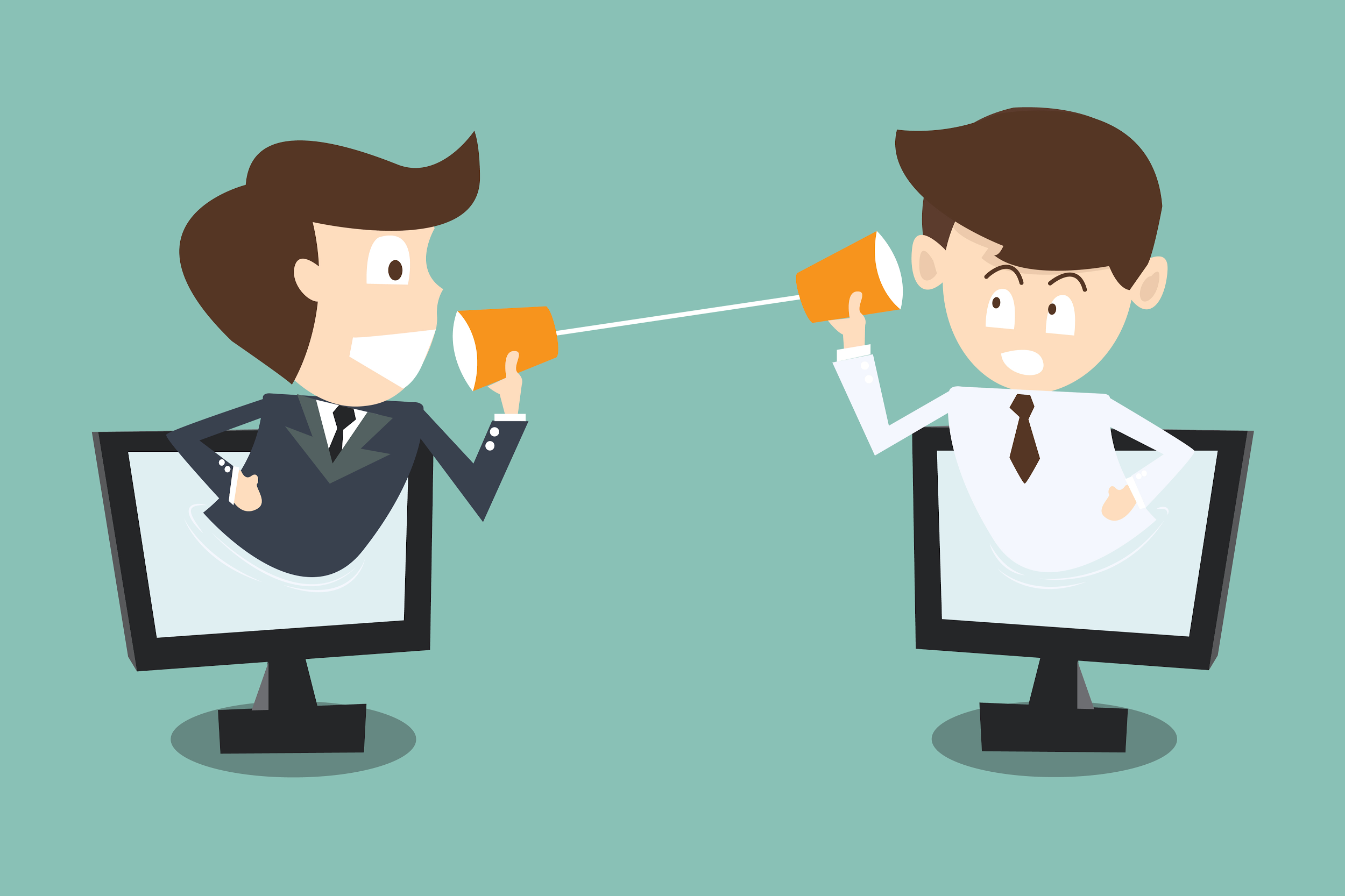 [Speaker Notes: Constance, figures/ pics/ diagrams]
Project Goals
Successfully transmit a binary-encoded message from the transmitter to the receiver
Transmitter will be a spray bottle and the receiver will be an alcohol detector
System will be controlled by microcontrollers
Make the prototype accessible and reproducible
Minimize cost
Make data easy to collect and distribute
[Speaker Notes: Jacob
Successfully transmitting a message from transmitter to receiver
Building prototype easily and spending a smaller amount on parts
Making the platform so the data collected is easily accessible for others to use for research]
Block Diagram of Overall System
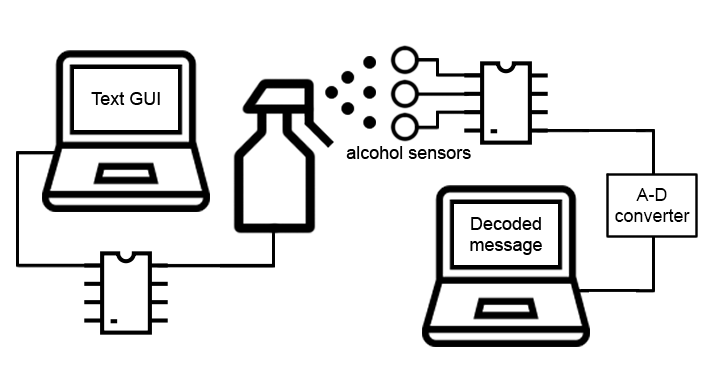 [Speaker Notes: Jacob]
Step One
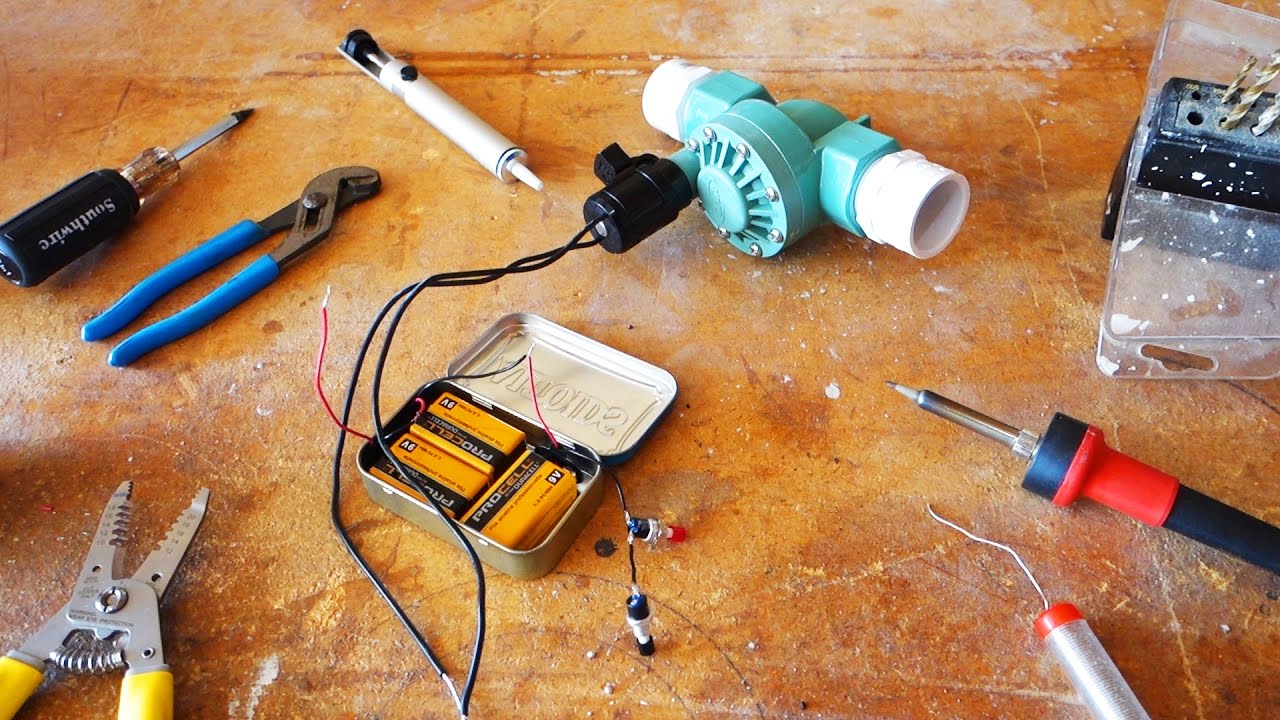 Building the system
Input Text GUI
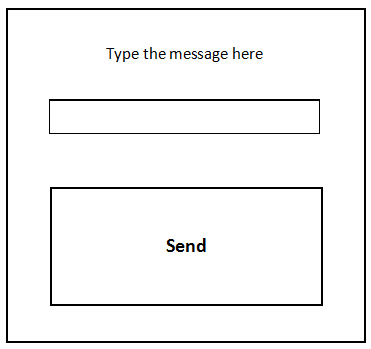 Graphical User Interface to collect messages from the user
Send message to serial port connected to Arduino in the transmitter
C# implementation
Responsibility of Siyan and Constance
[Speaker Notes: Siyan]
The Transmitter
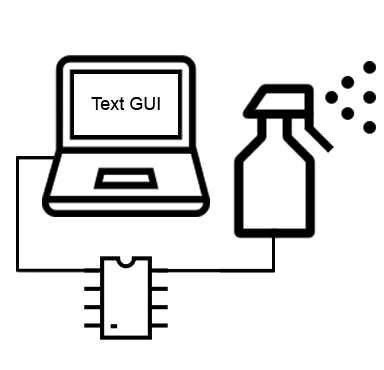 Encode message characters to binary sequences according to the International Telegraph Alphabet No. 2
Send digital signals to circuit board connected to electrical sprayer
Spray a custom amount of chemical
Responsibility of Siyan and Constance 
Additional hardware support from Jacob
[Speaker Notes: Siyan]
The Receiver
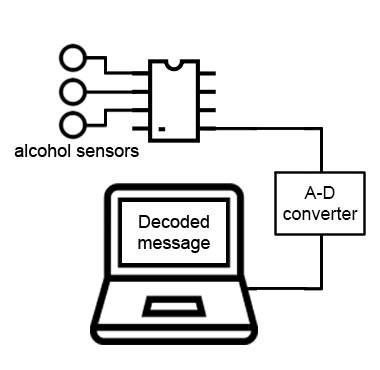 3 sensors connected to an Arduino Uno microcontroller
Criterion for the sensors: highly sensitive, widely available, inexpensive
Be able to detect the signalling chemical: isopropyl alcohol
[Speaker Notes: Zhongyang]
The Receiver
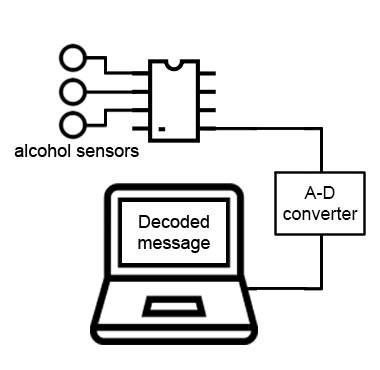 Arduino Uno analog-to-digital conversion
Sensor data is processed by the  detection and demodulation algorithms.
Data captured is fed to the decoder blocks
Nick, Jacob and Zhongyang will be in charge
[Speaker Notes: Zhongyang]
Signal Demodulation
Two alternating states: idle state and reception state
Idle state: no change of concentration is detected
Reception state: a surge of concentration detected
A concentration surge is demodulated as 1 and a concentration downfall is demodulated as 0.
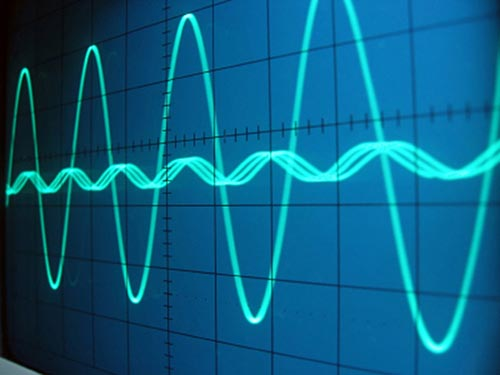 [Speaker Notes: Jun: adjust font]
Signal Decoding
After the recovered signals get segmented, one bit is extracted from each segment through averaging and thresholding.  
Based on the ITA2 table, a binary-to-ASCII conversion can be hard-coded.
Responsibility of  Jun
[Speaker Notes: Jun: redo the table, adjust font]
Step Two
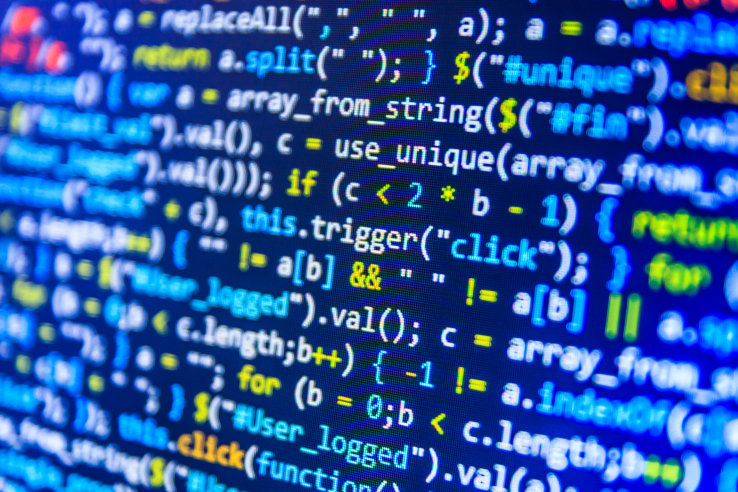 Testing the system
Testing Process
Matlab code and microcontroller code will be unit tested
Circuitry will include test points and be measured in hardware lab
Once the previous tests pass, a specific component will be tested (receiver, transmitter)
Once both the receiver and transmitter are physically working, the entire system will be tested
Once the process works, it will be measured to make sure it passes specifications (including testing with a semi-permeable membrane)
[Speaker Notes: Nick
Find max transmission speed
Find max distance between receiver and transmitter
Test with semi permeable barriers]
Specifications to be a Success - Operational
[Speaker Notes: Nick
Find max transmission speed
Find max distance between receiver and transmitter
Test with semi permeable barriers]
Specifications to be a Success - Receiver (w/o Computer)
Specifications to be a Success - Transmitter
Future Work
There will be three focuses of improvement after functional product:
Increasing transmission speed
Increasing distance between receiver and transmitter
Creating receiver that can process signals only using the microcontroller
[Speaker Notes: Nick]
Time Projection
Transmitter, receiver, and, PC environment will be worked on in parallel (Deadline: End of October)
Two halves will then be tested together (Deadline: Mid November)
Run experiments and make improvements
Back-up plan: Manually run the system if automation fails
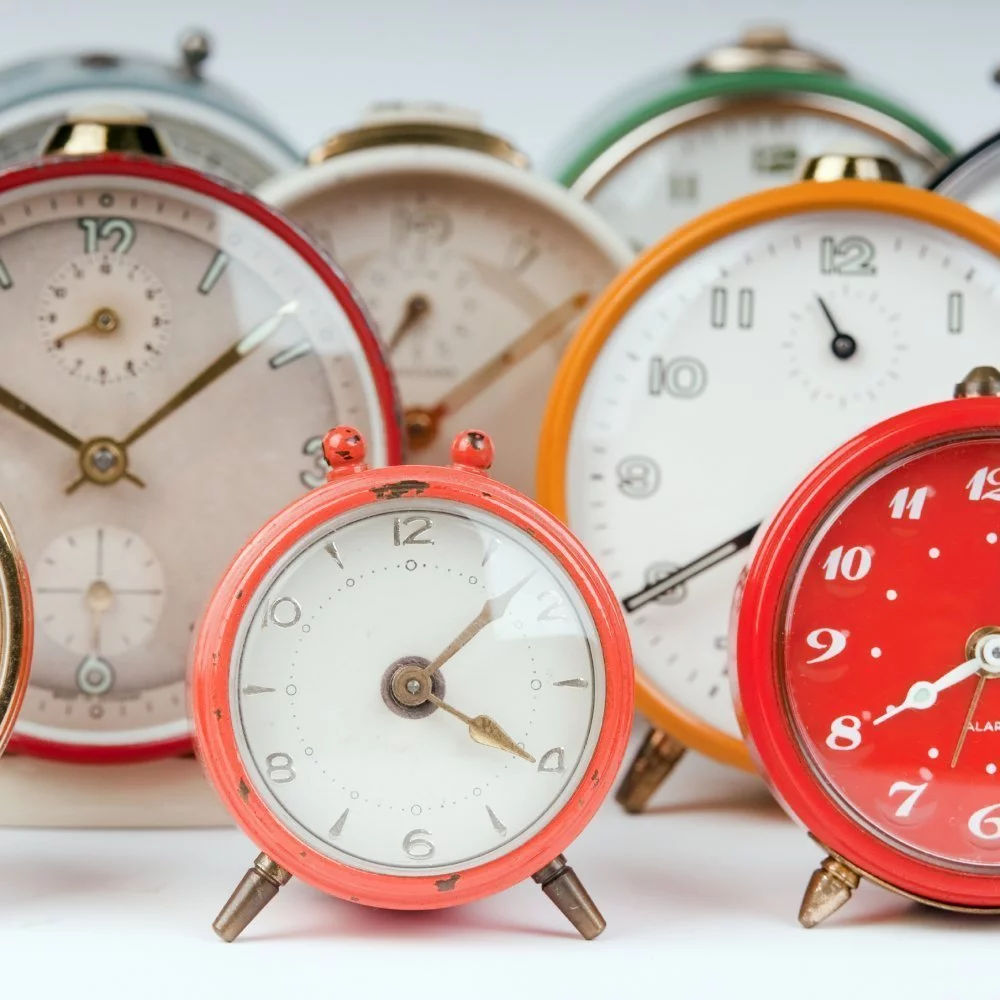